24-1
This work is licensed under a Creative Commons Attribution-ShareAlike 4.0 International License.
Please add this statement to all the videos you create.
English Bible quotes are from the World English Bible US, which is in the public domain.
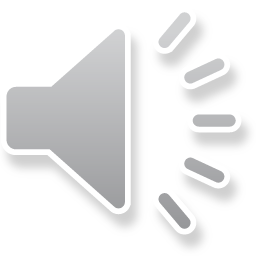 [Speaker Notes: Ch
24 Isaiah
1. Isaiah’s commission - Isaiah 6:1-8 (Center)
2. “Bring your worthless offerings no longer” - Isaiah 1:1-20 (Left Top)
3. “Those who fashion a graven image are all of them futile” - Isaiah 44:9-20
(Center Top)
4. “Comfort, oh comfort my people.” - Isaiah 40:1-31 (Right Top)
5. “The wolf will dwell with the lamb” - Isaiah 11:1-9, 12:1-6 (Right Center)
6. Immanuel - Isaiah 7:14, 9:1-7, 60:1-5, 61:1-3 (Right Bottom)
7. “Like a lamb that is led to slaughter” - Isaiah 53:1-12 (Center Bottom)
8. “The LORD of hosts will prepare a lavish banquet” - Isaiah 66:18-19, 25:6-9
(Left Bottom)
9. "Ho! Every one who thirsts, come to the waters” - Isaiah 55:1-13 (Left Center)]
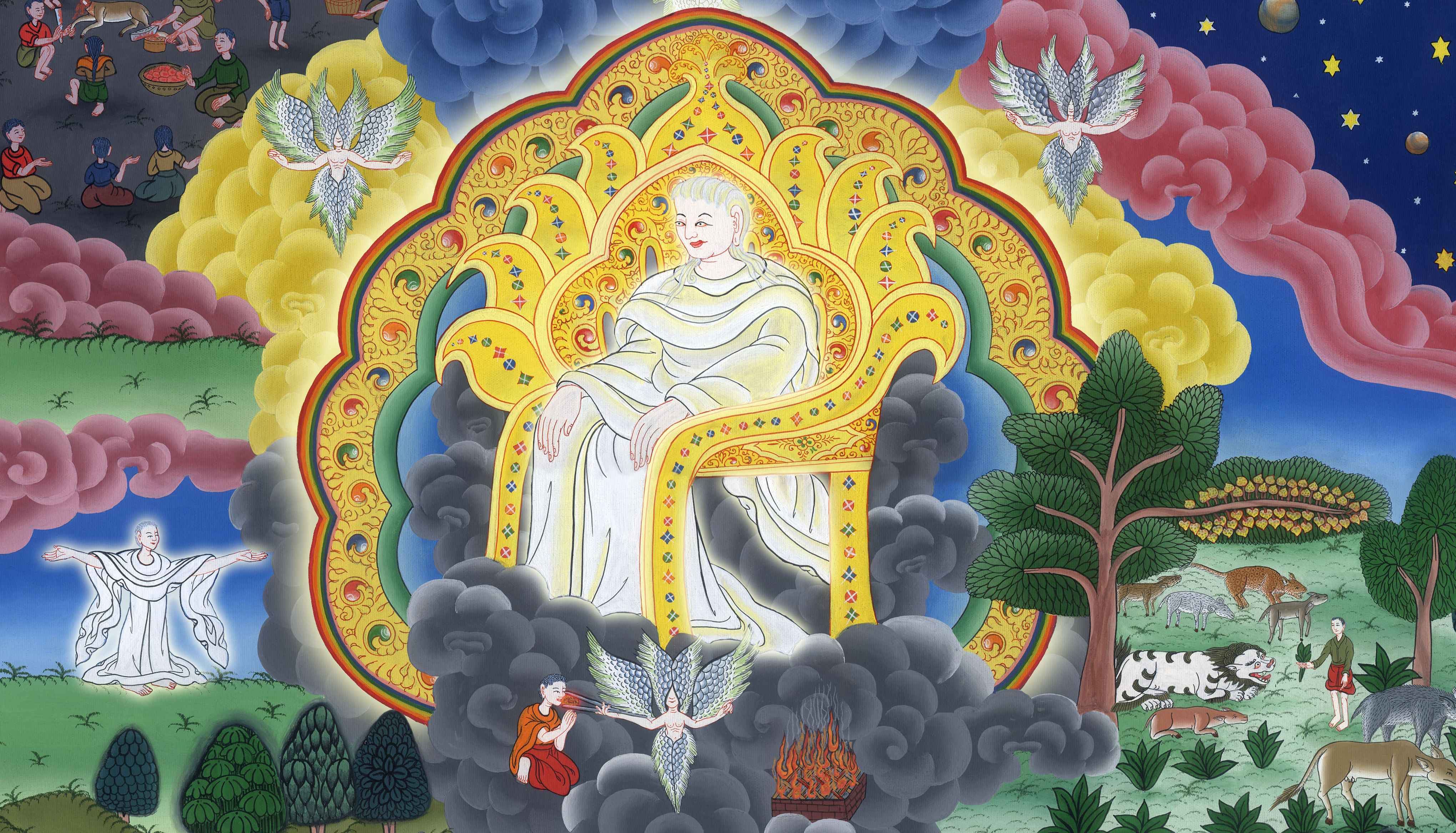 यशायाह का आदेश - यशायाह 6:1-8
This work is licensed under a Creative Commons Attribution-ShareAlike 4.0 International License
Isaiah’s commission – Isaiah 6:1-8
यशायाह का आदेश - यशायाह 6:1-8
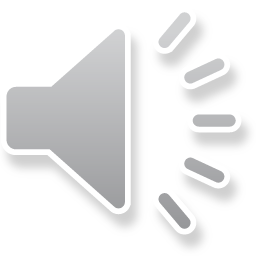 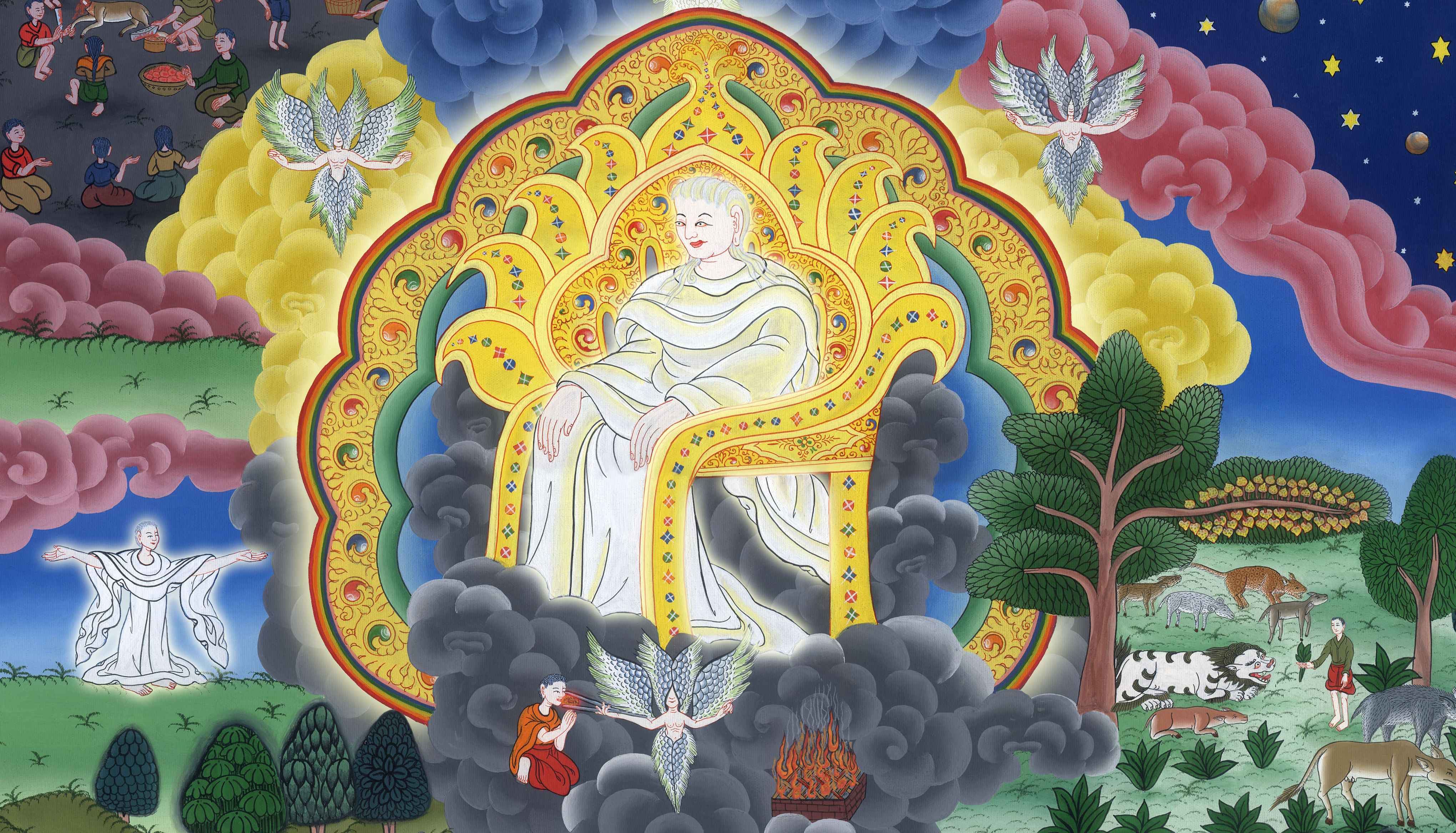 यशायाह का आदेश - यशायाह 6:1-8
1In the year that King Uzziah died, I saw the Lord seated on a throne, high and exalted; and the train of His robe  filled the temple.
1जिस वर्ष उज्जियाह राजा मरा, मैंने प्रभु को बहुत ही ऊँचे सिंहासन पर विराजमान देखा; और उसके वस्त्र के घेर से मन्दिर भर गया।
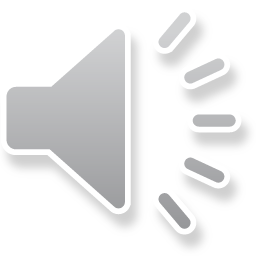 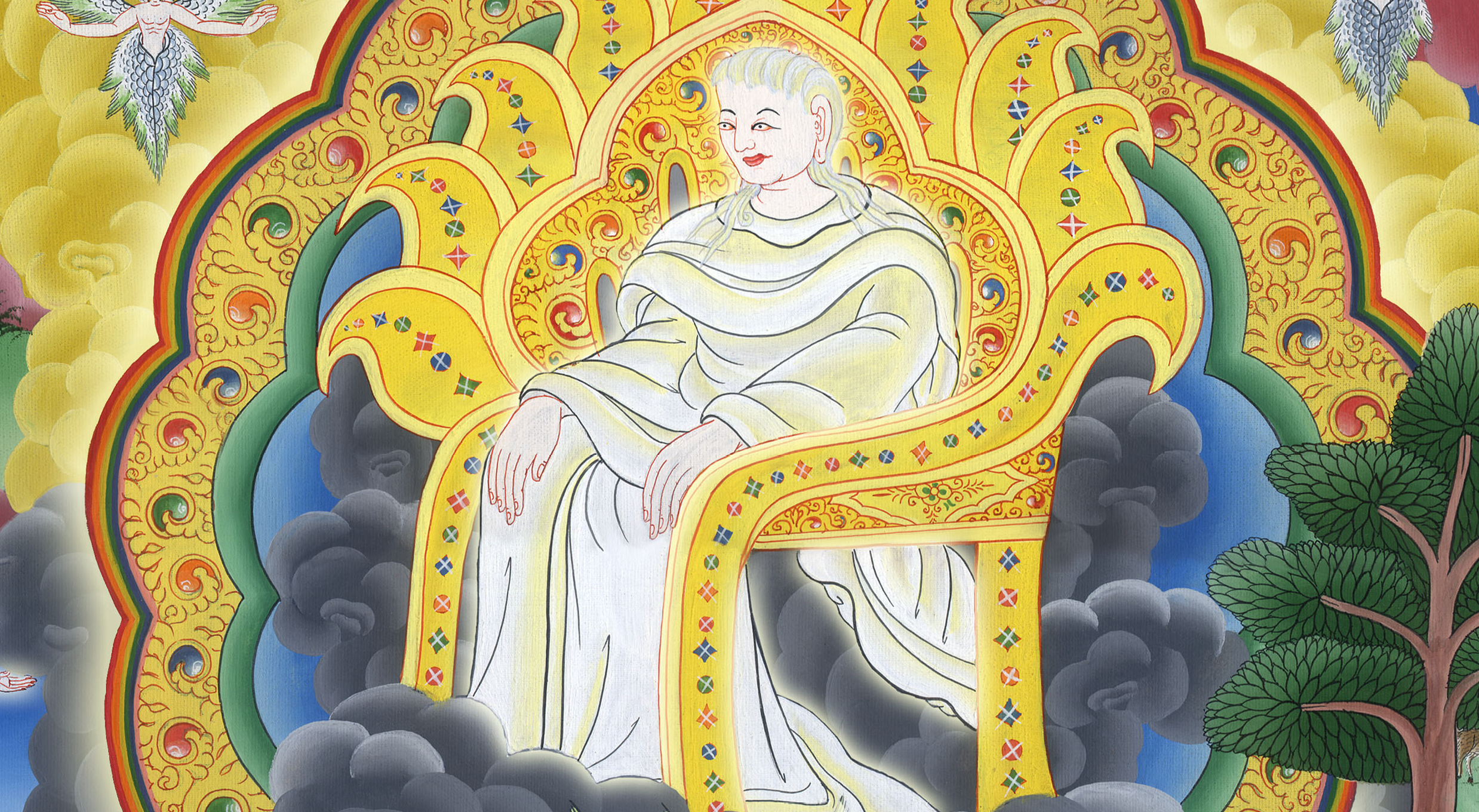 Isaiah 6:1
2Above Him stood seraphim, each having six wings: With two wings they covered their faces, with two they covered their feet, and with two they were flying.
2 उससे ऊँचे पर साराप दिखाई दिए; उनके छः छः पंख थे; दो पंखों से वे अपने मुँह को ढाँपे थेa और दो से अपने पाँवों को, और दो से उड़ रहे थे।
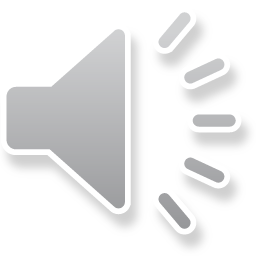 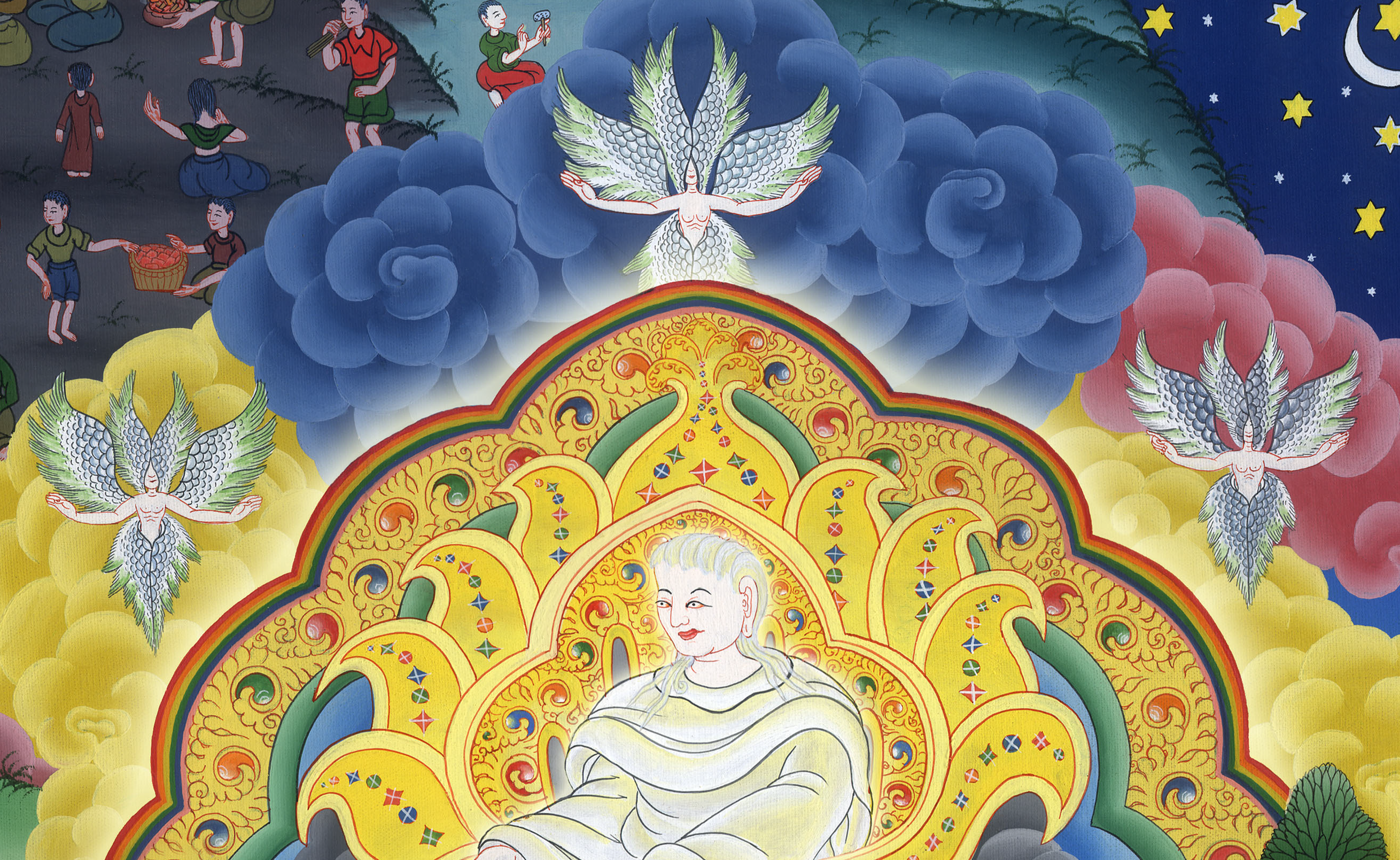 Isaiah 6:2
3And they were calling out to one another:
“Holy, holy, holy is the Lord of Hosts;
all the earth is full of His glory.”
3 और वे एक दूसरे से पुकार पुकारकर कह रहे थे: “सेनाओं का यहोवा पवित्र, पवित्र, पवित्र है; सारी पृथ्वी उसके तेज से भरपूर है।”
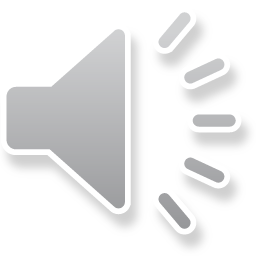 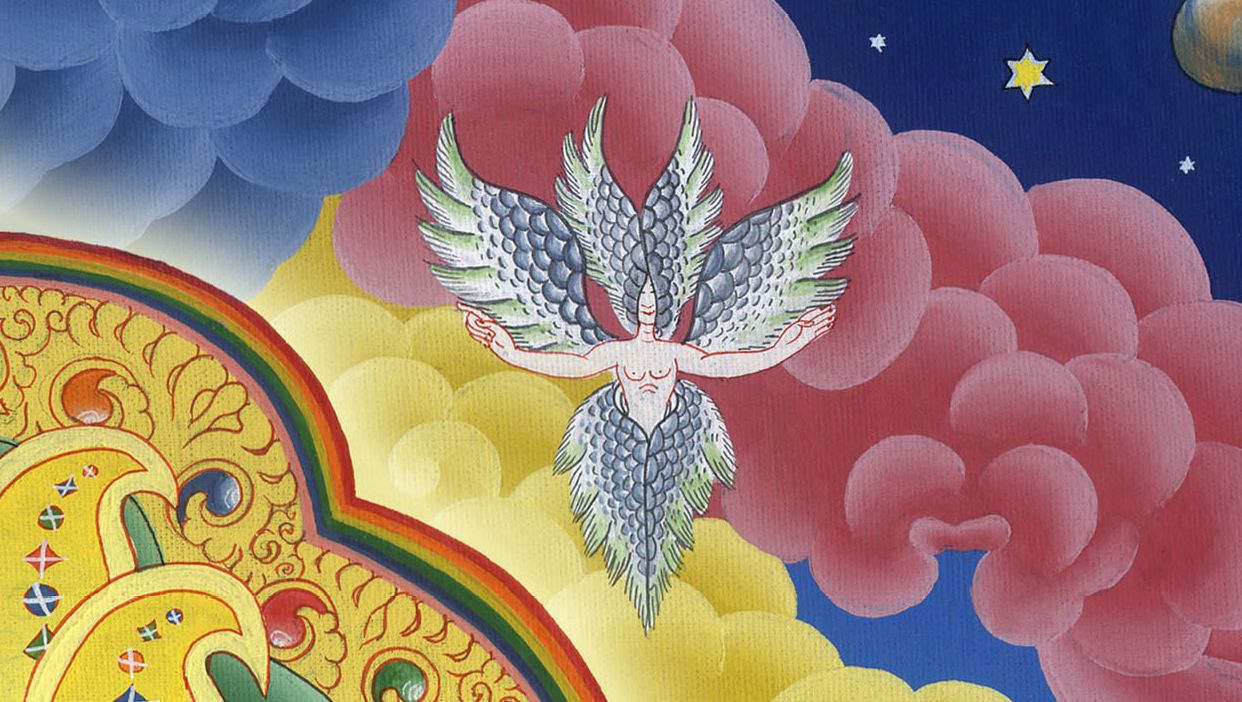 Isaiah 6:3
4At the sound of their voices the doorposts and thresholds shook, and the temple was filled with smoke.
4 और पुकारनेवाले के शब्द से डेवढ़ियों की नींवें डोल उठी, और भवन धुएँ से भर गया।
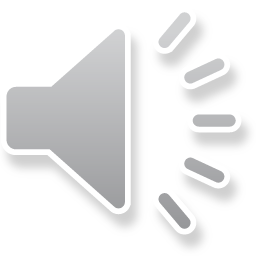 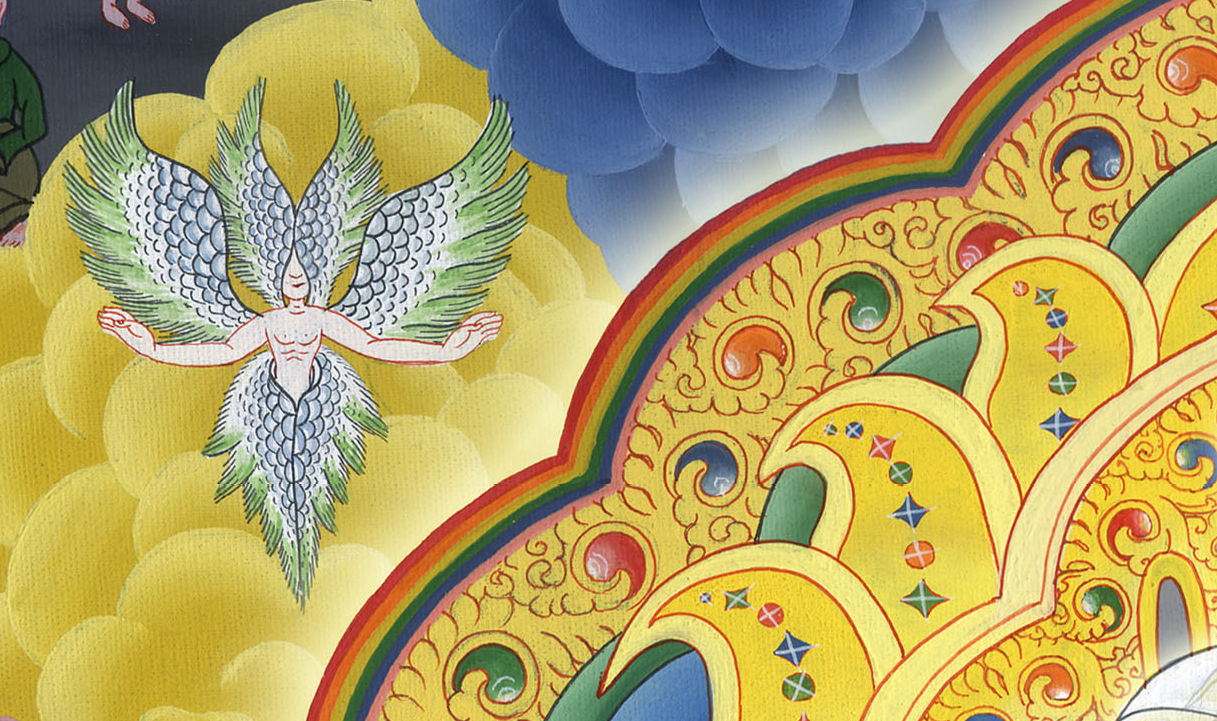 Isaiah 6:4
5Then I said:
“Woe is me,
for I am ruined,
because I am a man of unclean lips
dwelling among a people of unclean lips;
for my eyes have seen the King,
the Lord of Hosts.”
5 तब मैंने कहा, “हाय! हाय! मैं नाश हुआ; क्योंकि मैं अशुद्ध होंठवाला मनुष्य हूँ, और अशुद्ध होंठवाले मनुष्यों के बीच में रहता हूँ; क्योंकि मैंने सेनाओं के यहोवा महाराजाधिराज को अपनी आँखों से देखा है!”
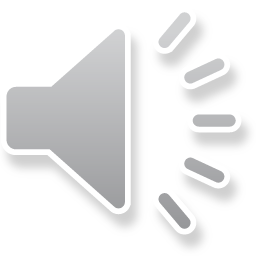 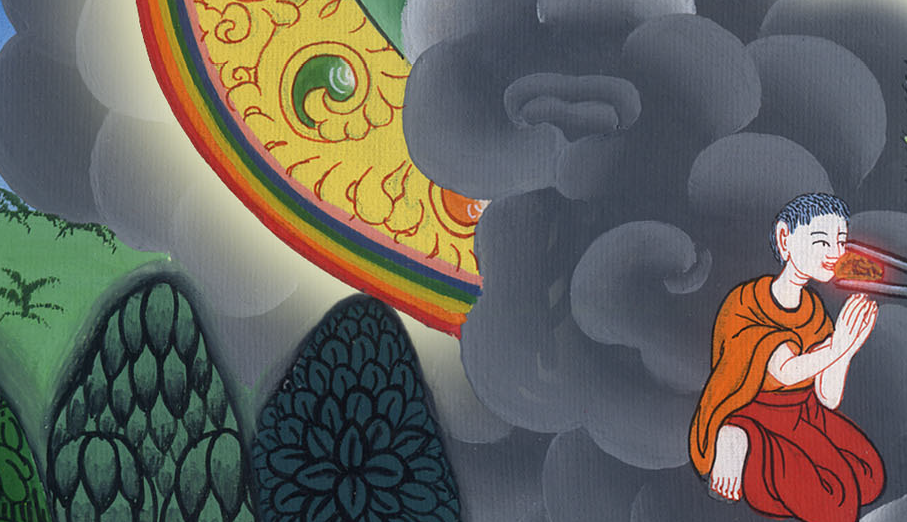 Isaiah 6:5
6Then one of the seraphim flew to me, and in his hand was a glowing coal that he had taken with tongs from the altar.
6 तब एक साराप हाथ में अंगारा लिए हुए, जिसे उसने चिमटे से वेदी पर से उठा लिया था, मेरे पास उड़कर आया।
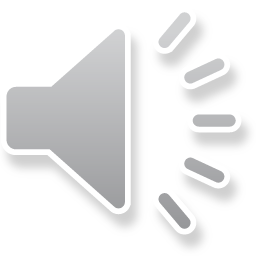 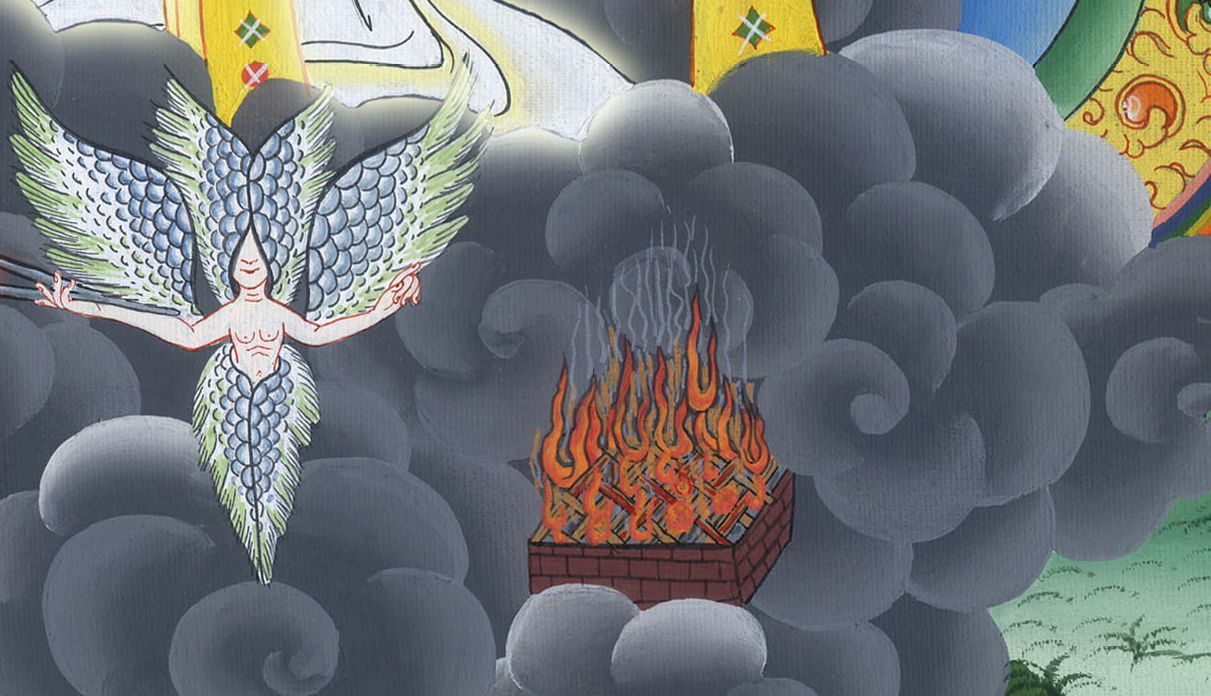 Isaiah 6:6
7And with it he touched my mouth and said:
“Now that this has touched your lips,
your iniquity is removed
and your sin is atoned for.”
7 उसने उससे मेरे मुँह को छूकर कहा, “देख, इसने तेरे होठों को छू लिया है, इसलिए तेरा अधर्म दूर हो गया और तेरे पाप क्षमा हो गए।”
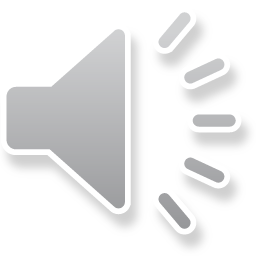 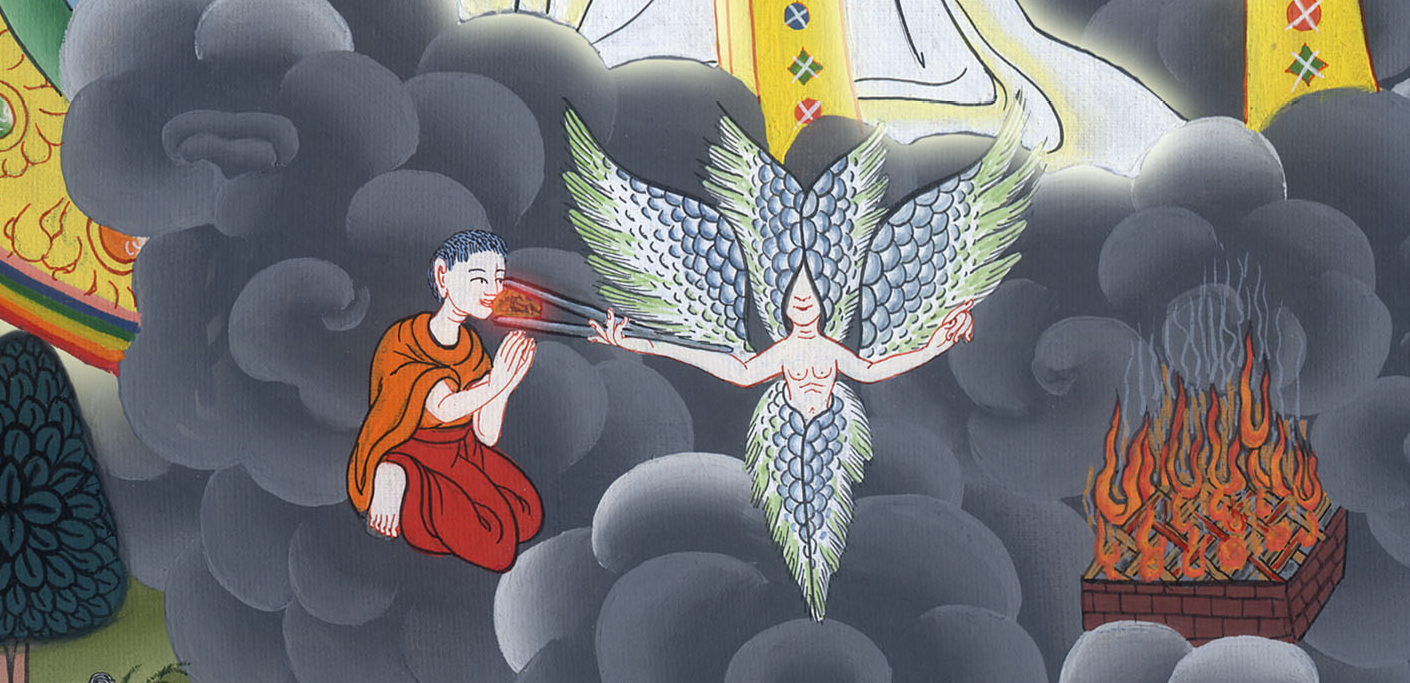 Isaiah 6:7
8Then I heard the voice of the Lord saying:
“Whom shall I send?
Who will go for Us?”
And I said:
“Here am I. Send me!”
8 तब मैंने प्रभु का यह वचन सुना, “मैं किसको भेजूँ, और हमारी ओर से कौन जाएगा?” तब मैंने कहा, “मैं यहाँ हूँ! मुझे भेज।”
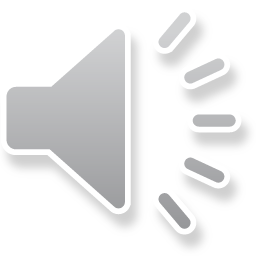 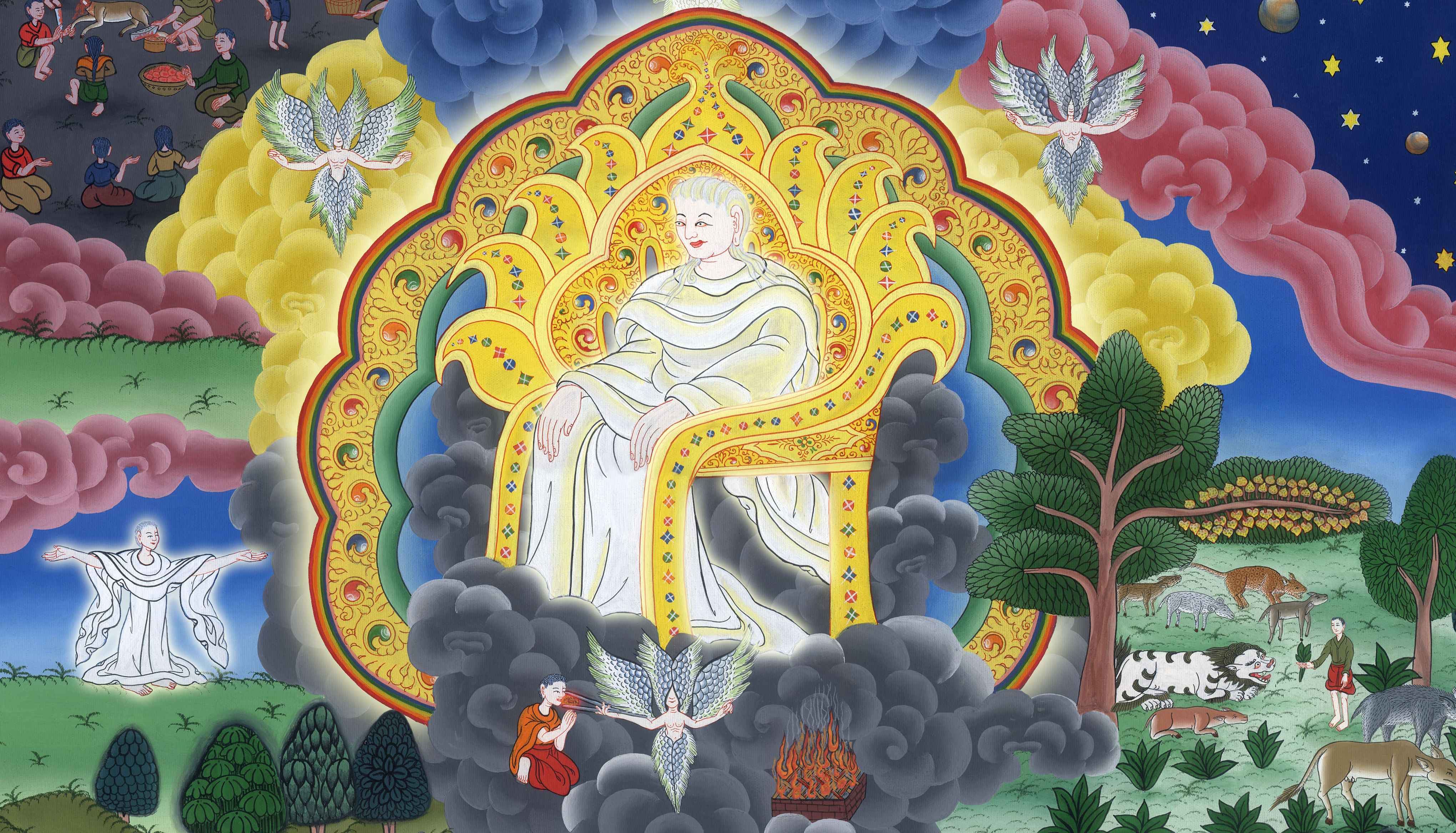 Isaiah 6:8